تـرنيــمة
أدخل لقدسك
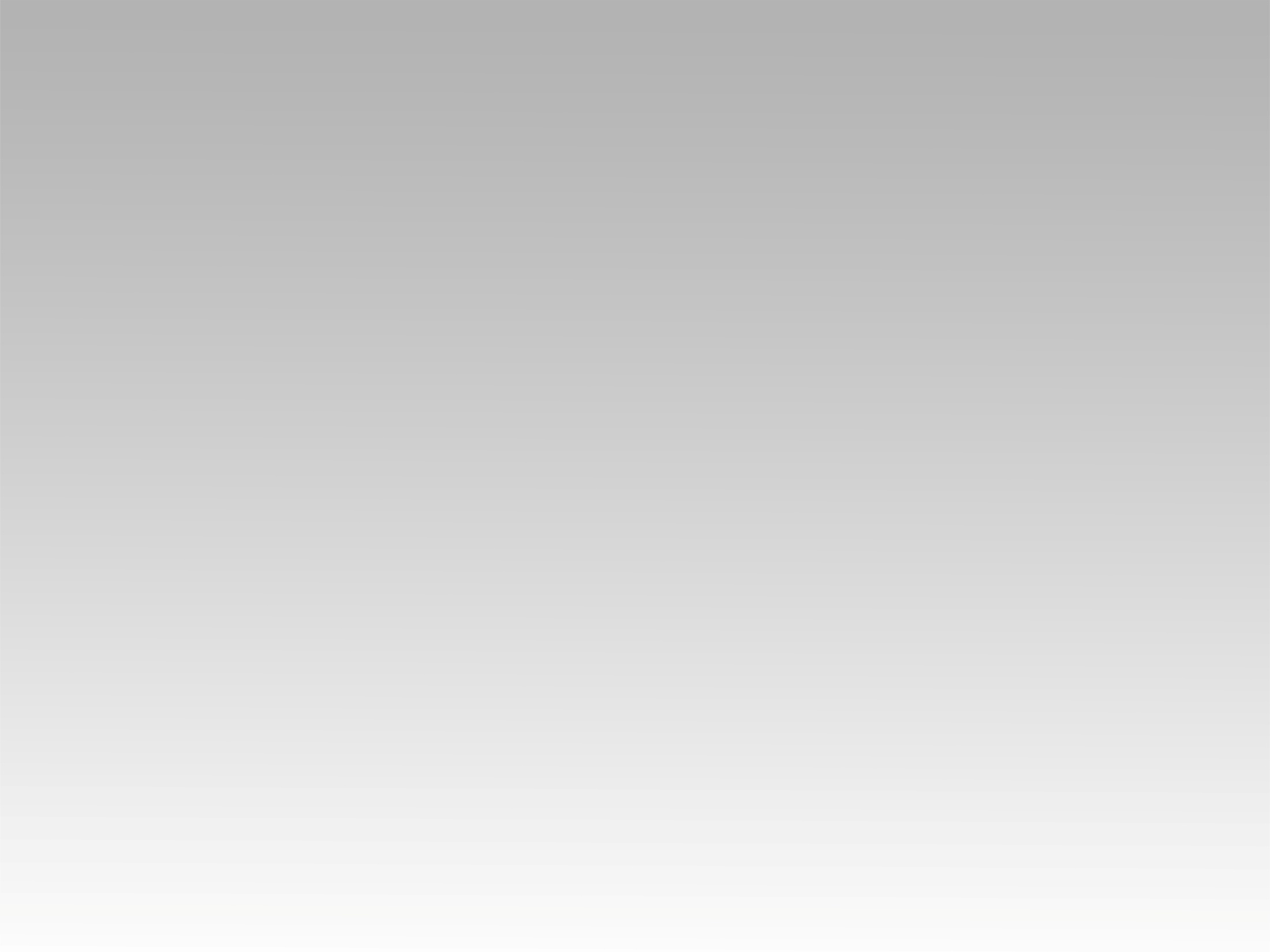 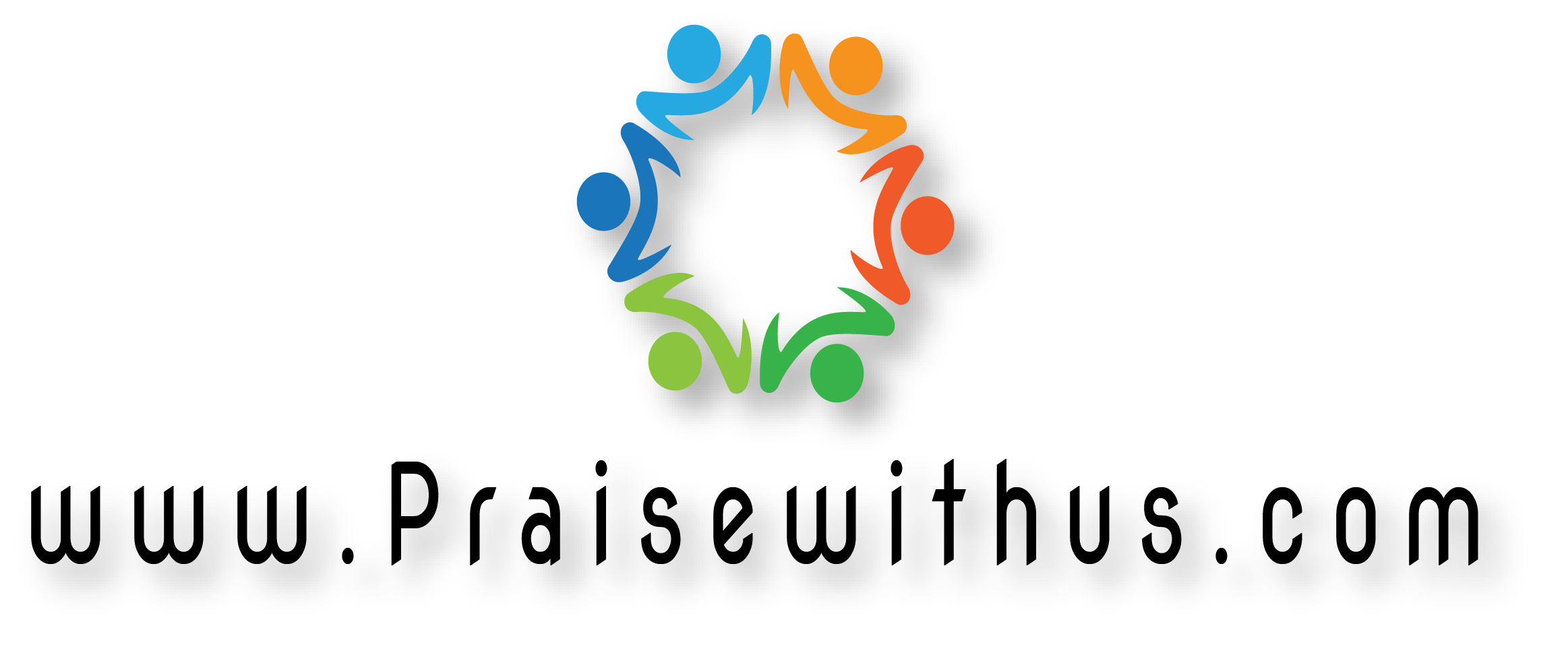 أدخل لقدسك أترجى وجهكطالباً حضور روحكأنت إلهي ملجأي وصخرة خلاصي ممن أخاف
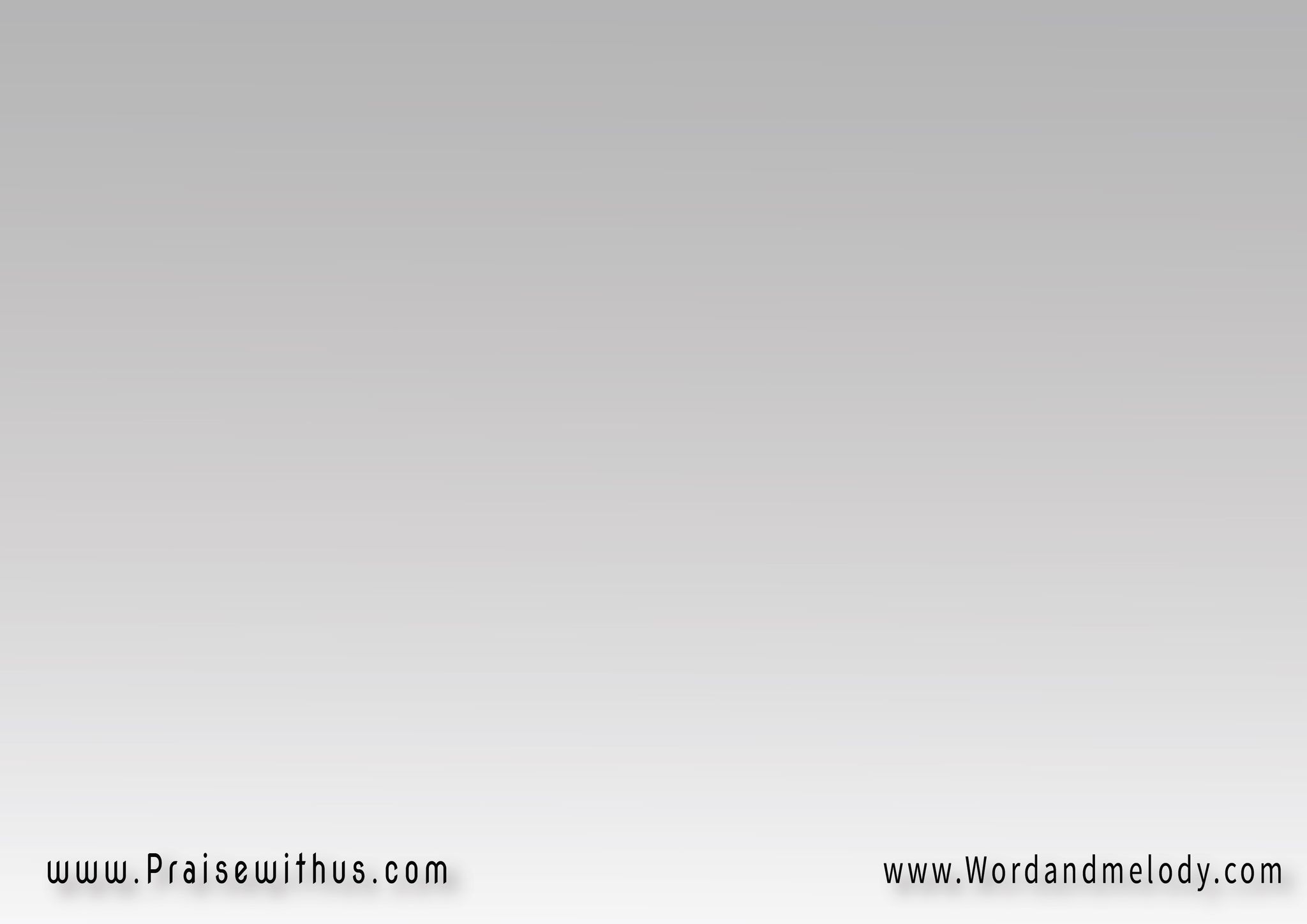 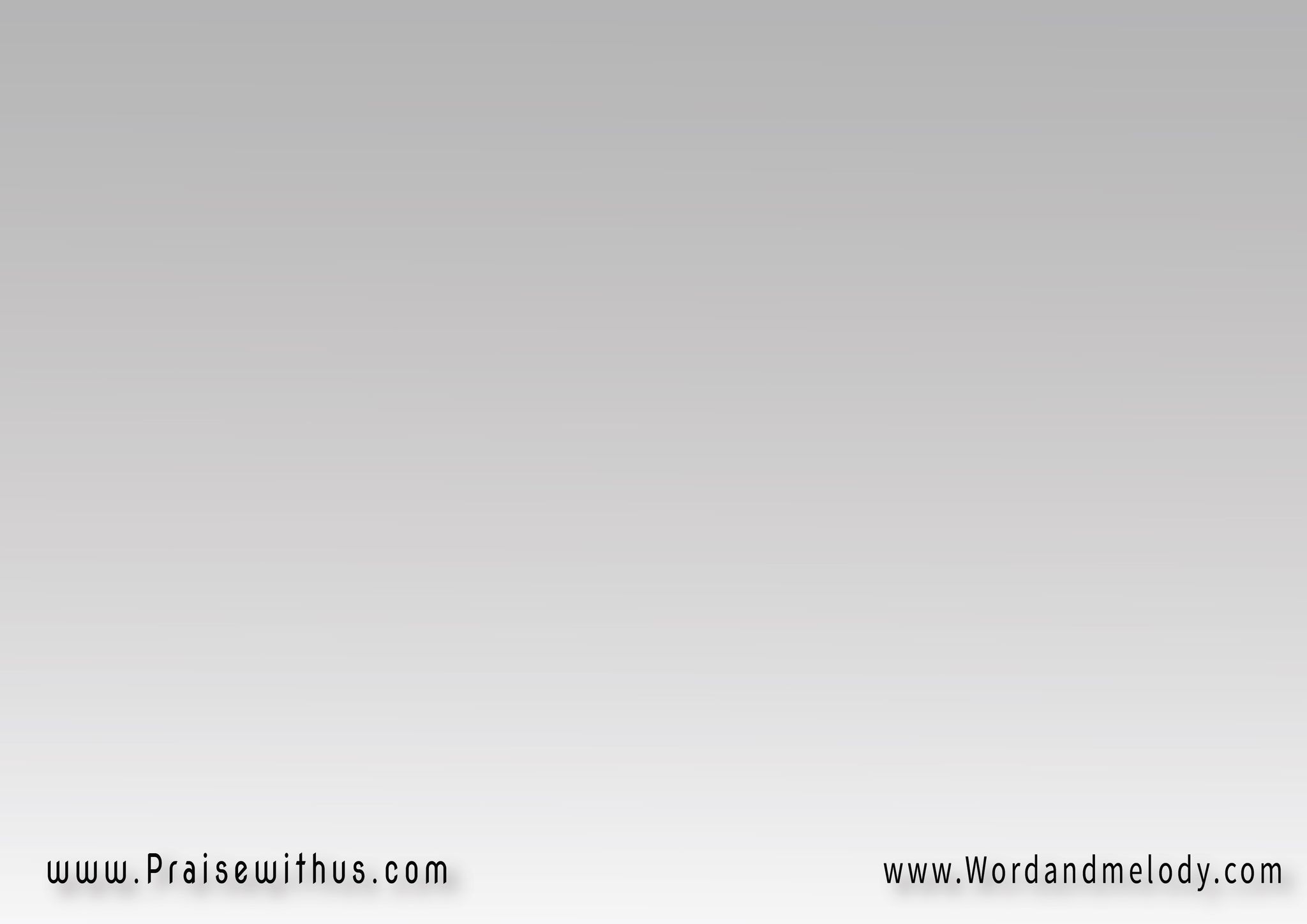 فتعالى بروحك أبصر مجدكالآن سلطان الله لنا شفاء من يدكالآن أنهار مياه لنا حياة بروحك
ربي أنت نهر تفيض بالحب 
تثمر في فرحاًأنت سلامي فيك أماني 
ليس لي سواك يا الله
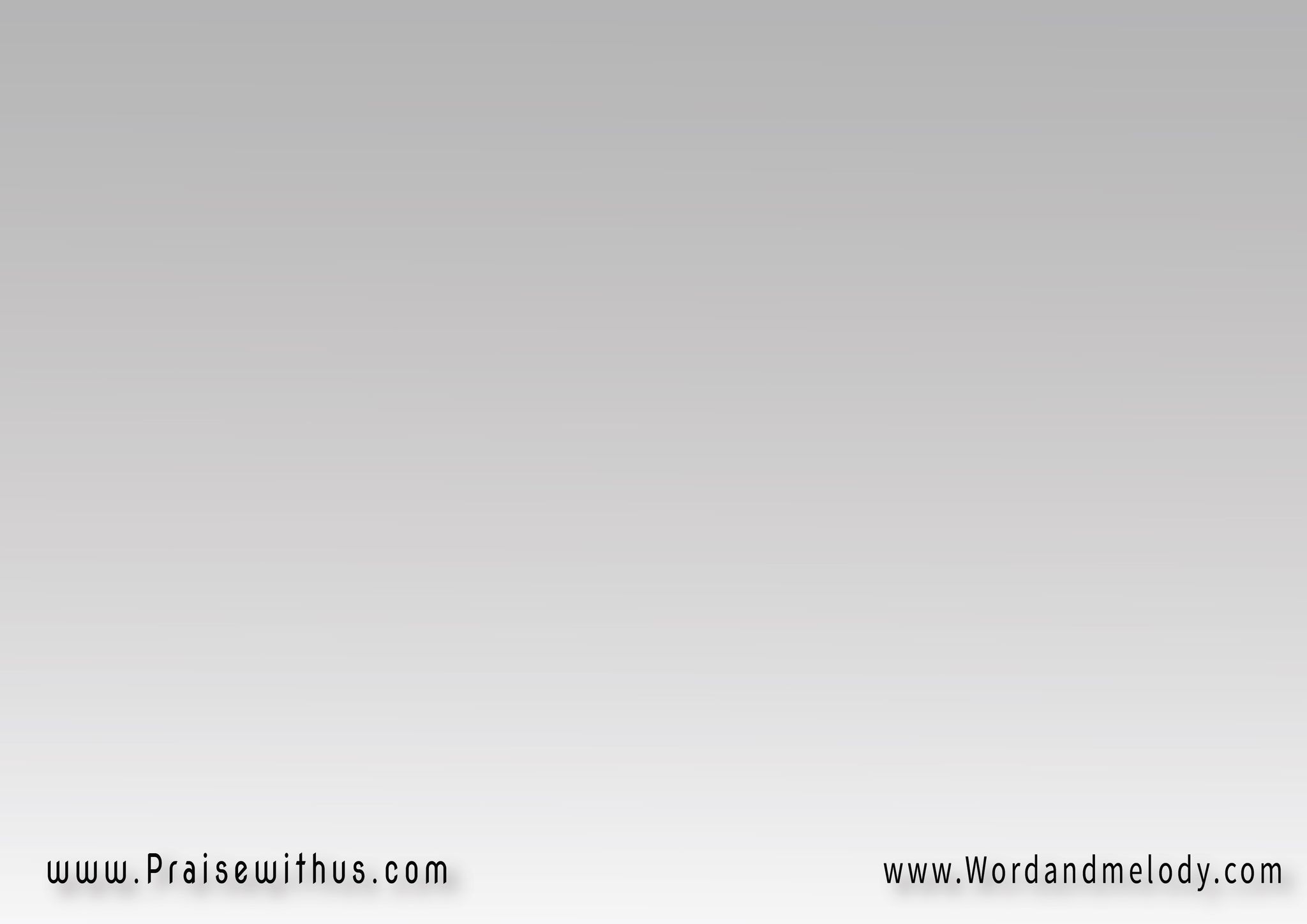 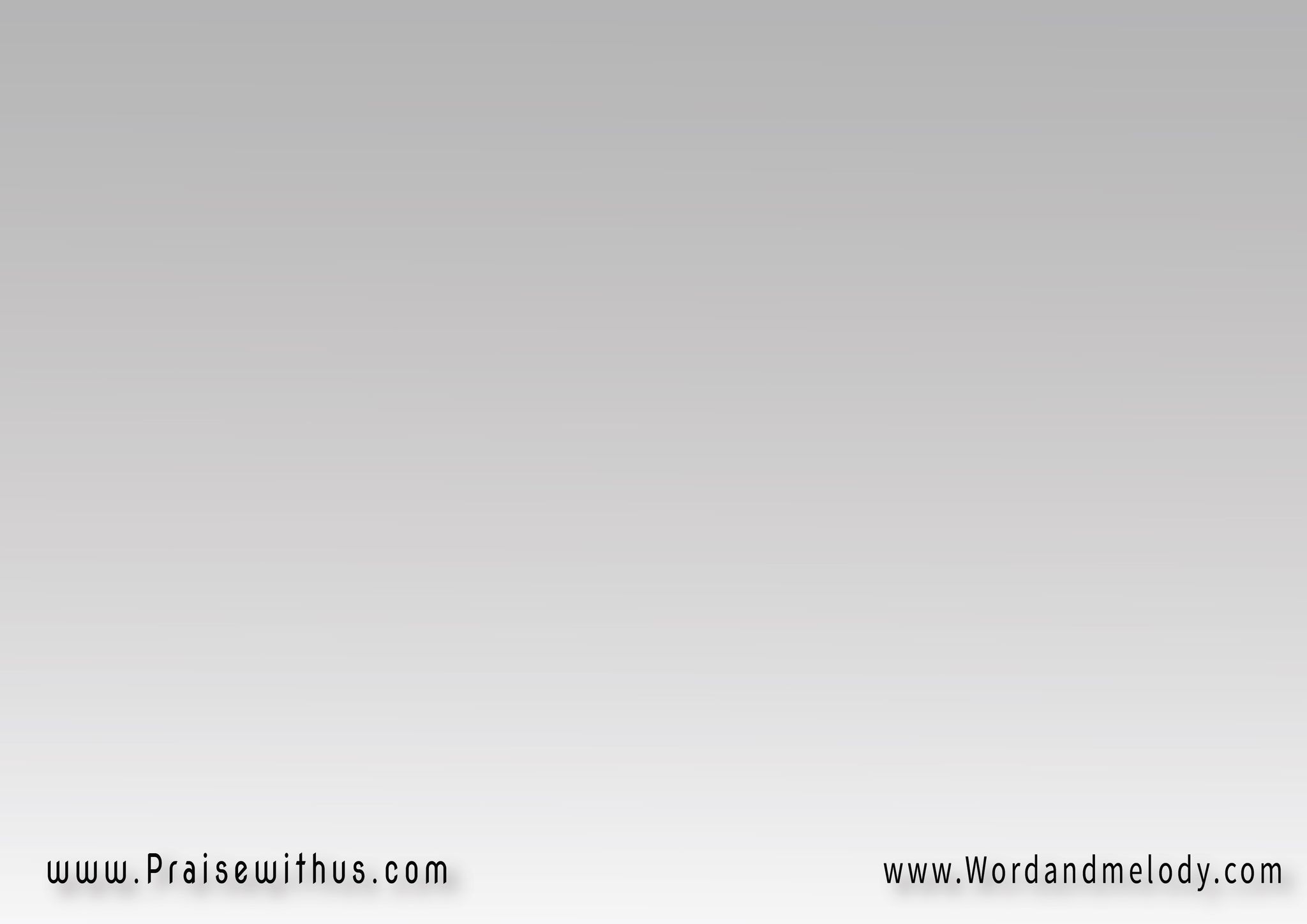 فتعالى بروحك أبصر مجدكالآن سلطان الله لنا شفاء من يدكالآن أنهار مياه لنا حياة بروحك
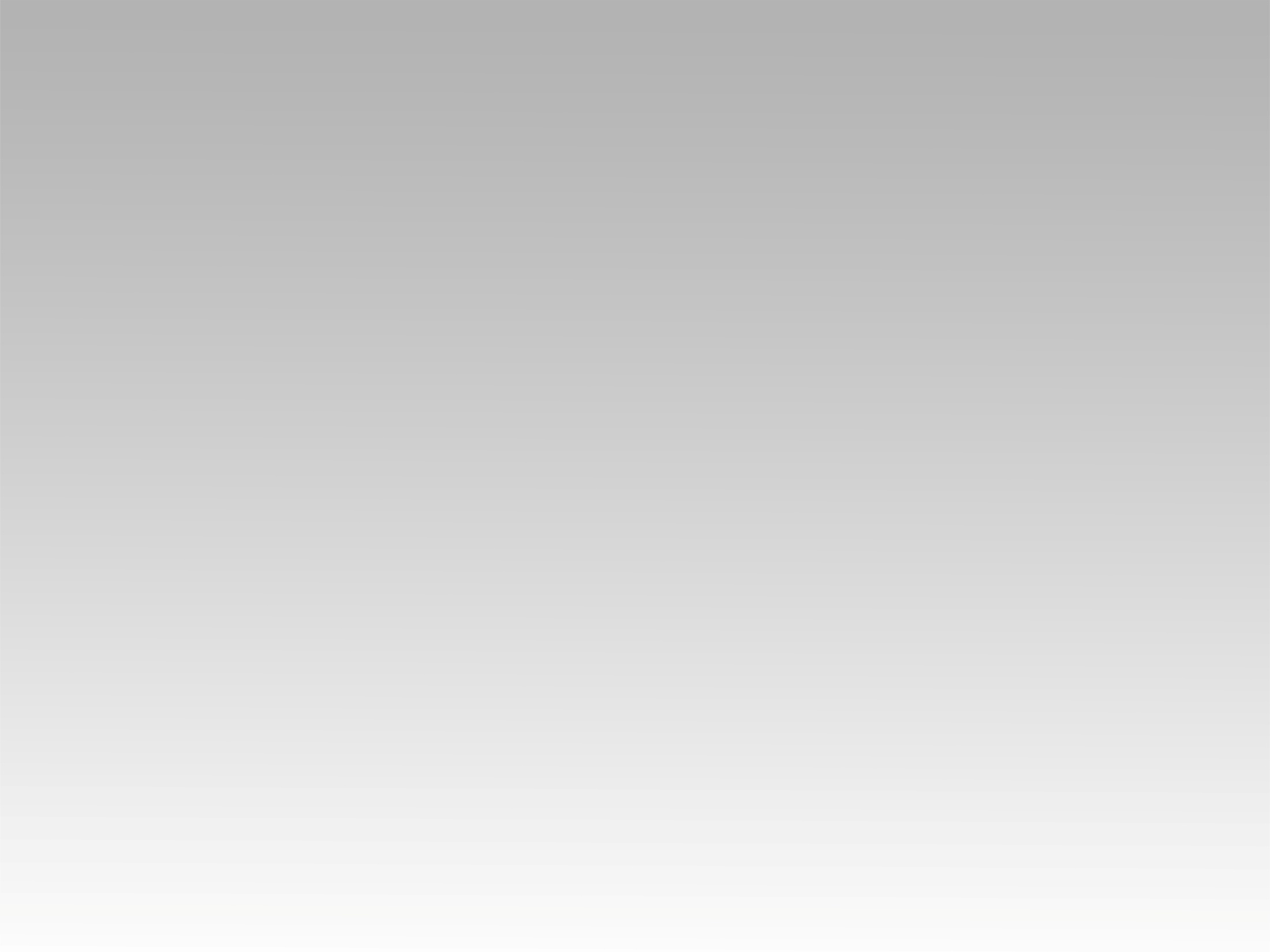 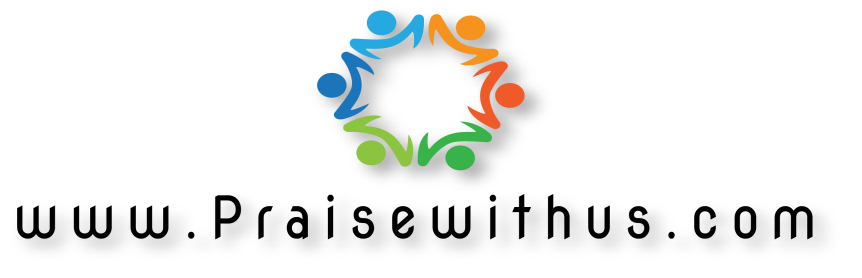